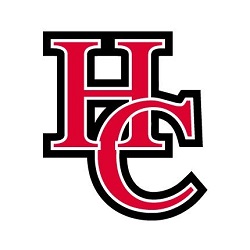 WELCOME2019 HC Football Families
2019 Booster Club Officers
President ~ Lisa Shaw
Vice President ~ James Ghanim
Vice President, Fundraising ~ Tracy Savare
Treasurer ~ Scott Cleary
Secretary ~ Anita Falvo
Communications Director/Grievances ~ Victoria Brito
Members-At-Large ~ Tanya Cleary, Charles Ebanks, Sandy Ghanim
Why do we have a Booster Club?
The Football Program can not exist on funds provided by the school athletic department alone.
Booster Club provides equipment requested by coaches (HUDL, communication systems, tackling equipment, etc.)
Booster Club provides the following for ALL PLAYERS: 
Pregame meals – Varsity (sophomore – senior) $6 x 9 games $54 per player
Bagels/subs, chips & water – JV & Freshman away games (Fresh, soph, jr) $5 x 5 games $25 per player
Senior gifts (jacket, memory book & tie) – approx. $80 per Senior
Fr, So, Jr gift - $10 per player
Pink Out Item - $5 per player
Player Clothing – (replaces previously parent-purchased player packs) – est. $75+ per player
ALL Player Year-End Banquet Meal - $20 per player

OVER $245 for Seniors & OVER $270 for Soph & Jrs who are swing players & OVER $135 for Freshmen
Booster Club Membership Benefits
2  Family Admission Tickets to all Regular Season Home games (value of $50+)
2019 Football & Cheer Program Book (costs BC $25+ to print)
2019 Team Poster
Booster Club Goodie Bag (ex: Magnet, Team Lanyard w/roster, Cowbell- freshmen only)
Membership pricing for Year-end Banquet
Membership Voting Privileges
What are 2019 Booster Club Membership Dues?
Membership $100 + Family Poster Sponsorship $50 = $150
	If you choose NOT to do a family poster sponsorship – YOUR FAMILY
	IS RESPOSIBLE TO OBTAIN A BUSINESS POSTOR SPONSORSHIP $50.


BC Membership & Poster Sponsorships are DUE by Friday, August 16th.
HC Football Foam stadium seat to all families that meet this deadline
However, we are collecting, via registration, your son’s clothing sizes. Items need to be ordered in the next couple weeks – register early so your son can get correct sizing - even if you cannot pay dues until August. 

Pay as you leave (YELLOW SHEET) with check  - payable to HC Football Booster Club
Register and Pay via PayPal at HCFootball.net




The Booster Club is happy to assist families who are financially unable to pay dues
Please see a Booster Club Officer or Coach Ransone
Booster Club Activities
Past / Current 2019 Booster Club Activities
Be Looking for information on….
January – March ~ Transition from past Board
March – 2nd Annual Comedy Show … fun night, $3600+ raised
April – June … Mid-Jersey Football Foundation
Fun community day!! Thank you to all families who volunteered, sponsored, golfed & donated items.  We have been told we raised enough to cover player clothing – used to be parent-purchased player packs ($120+)
Jets vs Eagles Preseason Game
June 28th Somerset Patriots Game - $14/ticket
2019 Football & Cheer Program Book
2019 Team Poster
Spiritwear…store will open this week. Open until mid-July…gear is delivered in August.
Senior Scholarship information
Parent’s night out…monthly
Community Season Kick-Off Event – August 16th at Old York Cellars
Information on mandatory practice times – beginning August 12th
Bench-A-Thon ~ August 2nd 
Information on in-season games and activities
Honoring Our Heroes Night, Senior Night, Pink Out
Ways to volunteer…Team parent, Making Victory Cookies, Taking game pictures for website, serve  dinner to players, pick up post-game subs/bagels, help with Year-end banquet
STAY INVOLVED YEAR-ROUND – 100% OF FUNDRAISING FOR THIS PROGRAM
 IS DONE BEFORE A SINGLE GAME IS PLAYED! WE NEED PARENT INVOLVMENT ALL YEAR
How do I get Booster Club Information?
HCFootball.net
Facebook at HC Football
Instagram - @hcrhs_football
Twitter-@hcbooster
Booster Club Meetings – 2nd Tuesday of every month, Cafeteria 173
Email & Text Blasts – must register.	
For texts…you must text the word ALERT to 22300 –You can do this right now and once you register and provide your cell phone number, it will be active and ready to receive text messages
Ensure your son’s opt in for both text and email messages – done through registration. Contact Victoria Brito with questions at (908) 591-8481 (texts preferred).
Coaches will communicate important football information with players via text & email blasts.